Воспитание как педагогическое сопровождение
Рожков Михаил Иосифович, научный сотрудник ФГБУК «ВЦХТ», доктор педагогических наук, профессор, заслуженный деятель науки РФ, дважды лауреат Премии Правительства РФ в сфере образования
Иосиф Бродский. Нобелевская лекция
«Независимо от того, является человек писателем или читателем, задача его состоит, прежде всего, в том, чтобы прожить свою собственную, а не навязанную или предписанную извне, даже самым благородным образом вы­глядящую жизнь. Ибо она у каждого из нас только одна, и мы хорошо знаем, чем все это кончается».  
Было бы досадно израсходовать этот единственный шанс на повторение чужой внешности, чужого опыта, на тавтологию - тем. более обидно, что глашатаи исторической необходимости, по чьему наущению человек на тавтологию эту готов со­гласиться, в гроб с ним вместе не лягут и "спасибо" не скажут».
Современный ребёнок и воспитание?
Каков он  современный ребёнок?
Почему меняется понимание сущности воспитания?
Манипулируем поведением  или сопровождаем саморазвитие ребёнка?
Каковы новые требования к воспитательной деятельности?
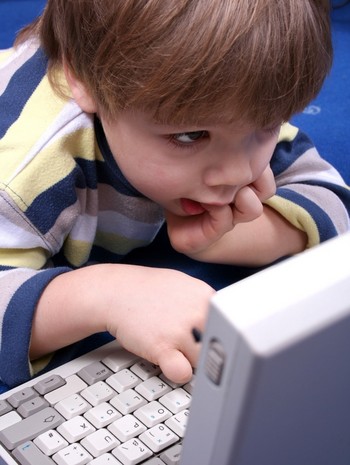 Поколения Z и А
Федеральный закон от 31 июля 2020 г. № 304-ФЗ “О внесении изменений в Федеральный закон «Об образовании в Российской Федерации» по вопросам воспитания обучающихся”
Воспитание - деятельность, направленная на развитие личности, создание условий для самоопределения и социализации обучающихся на основе социокультурных, духовно-нравственных ценностей и принятых в российском обществе правил и норм поведения в интересах человека, семьи, общества и государства, формирование у обучающихся чувства патриотизма, гражданственности, уважения к памяти защитников Отечества и подвигам Героев Отечества, закону и правопорядку, человеку труда и старшему поколению, взаимного уважения, бережного отношения к культурному наследию и традициям многонационального народа Российской Федерации, природе и окружающей среде."
Три основных подхода к определению сущности воспитания
Первый - важнейшими факторами развития человека признаются внешние воздействия, формирующие личность (Такой взгляд на воспитание как на управление, влияние, воздействие, формирующие личность, характерен для традиционной педагогики, основанной на социоцентрическом подходе).
Второй -  взаимосвязанный процесс обмена воздействиями между его участниками, ведущий к позитивным изменением в личности воспитанника. При педагогическом взаимодействии деятельностное общение педагога и учащегося носит характер своеобразных договорных отношений. 
Третий-  акцентируется  внимание на саморазвитии личности учащегося.
Общие признаки воспитания
Стратегии воспитанияопределяют те основные направления воспитательной деятельности, в основе которых лежат ценностные смыслы человеческого бытия.
Социализирующая – предполагает  сознательные  действия, направленные  на интеграцию человека в общество, на освоение им комплекса социальных ролей.
Культурологическая - ориентирует на освоение элементов культуры. При этом акцент делается на особенностях того сообщества, в котором происходит процесс воспитания человека, на формирование этнической идентичности
Акмеологическая - раскрытие потенциалов обучающихся, выбор ими сферы применения и развития своих способностей, удовлетворения амбиций.
 Экзистенциальная - раскрытие потенциалов детей, выбор ими сферы применения и развития своих способностей, удовлетворения амбиций.
Воспитание как педагогическое сопровождение
Развитие личности - процесс, в котором происходят как количественные, так и качественные преобразования в человеке, существенно влияющие на его социальное существование.
Воспитание - педагогическое сопровождение развития человека, реализующего субъектную позицию, основанную на гуманистических, нравственных ценностях.
Что такое субъектная позиция ребёнка?
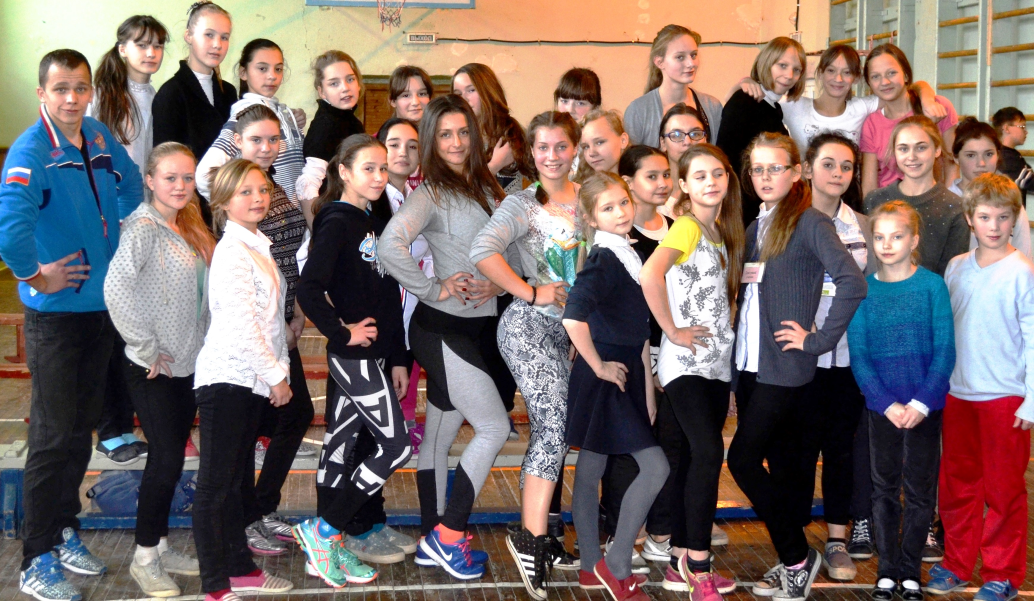 Субъектная позиция подразумевает активную творческую деятельность, сознательность, целеполагание и осознавание самого себя,  свободу,  возможность  выбора  и в  силу этого в известной  мере непредсказуемость, уникальность, неповторимость [Кон И.С.].

В процессе реализации субъектной позиции вырабатывается критическое мышление, заставляет серьёзно задуматься над сами собой и приводит к значительному развитию у  детей  самосознания, т.е. эмоционально-ценностному отношению к себе.
Критерии реализации субъектной позиции
самостоятельная оценка происходящих событий;
- осознание собственной значимости для других людей, ответственности за результаты деятельности; 
- способность к рефлексии; 
- направленность на реализацию «САМО...» — саморазвития, самопознания самореализации, самоуправления;
- способность самостоятельно вносить коррективы в свою деятельность.
Ценностно-смысловые основы воспитательной деятельности
стимулирование нравственного саморазвития;
создание условий для нравственного саморегулирования;
преодоление психологических барьеров;
актуализация моральной ситуации;
расширение нравственного опыта.
Педагогическое сопровождение
направлено на поддержку ребёнка в построении им своих социальных отношений, на обучение ребёнка новым моделям взаимодействия с собой и миром, на преодоление трудностей социализации; 
включенность детей в значимые события, способствующие становлению субъектной жизненной позиции и самореализации в соответствии с ней; 
переход от стихийности (под влиянием внешних условий социума на индивида) к сознательной ориентации личности на формирование качеств личности.
Педагогическое сопровождение и ребенок
Педагогическое сопровождение всегда персонифицировано и  направлено на конкретного ребенка, даже если педагог работает с группой.
Сопровождение, включающее в себе помощь и поддержку, предполагает не решение проблемы  ребенка за ребенка, а стимулирование его самостоятельности в решении его проблемы.
Социально-педагогическое сопровождение и воспитание
Воспитание  -  целенаправленный процесс   формирования гуманистических качеств личности, основанный на взаимодействии воспитателя и ребенка. 
Воспитание может быть рассмотрено в различных контекстах: как педагогический компонент социализации, как процесс создающий условия: для инкультурации, а также реализации потенциалов человека
Если  социально-педагогическое сопровождение выступает в качестве фактора воспитания, то воспитание является целевой функцией социально-педагогического сопровождения
Функции педагогического сопровождения
Инструментальные функции
Виды педагогического сопровождения
Непосредственное
 
Опосредованное
 
По времени оказания помощи
Опережающее
 
Своевременное
 
Предупреждающее последствия
 
По длительности
Единовременное
 
Пролонгированное
 
Дискретное
Событие и его сопровождение
Компоненты:
Пропедевтический компонент предполагает  подготовку ребенка к событию

Актуальный компонент предполагает конкретную деятельность педагога в период события

Рефлексивный  компонент или компонент последействия предполагает  осмысление происходящего и проектирование определенных действий в будущем.
Событие – это то обстоятельство или совокупность обстоятельств, которое или которые вызывают эмоциональное отношение к происходящему
Методы воспитания
Условия успешности педагогического сопровождения
Эмпатийное взаимодействие. Это условие предполагает доверие ребёнка педагогу, сочетаемое с восприятием его как референтной личности. Такое взаимодействие должно базироваться на нравственной основе и не ограничивать самостоятельность ребёнка, расширяя субъективный образ мира. При этом важно взаимовлияние эмоциональных реакций и состояний сопровождаемого и аффективных проявлений сопровождающего, его эмоциональной гибкости как способности «оживлять» подлинные эмоции в многократно повторяющемся педагогическом процессе, вызывать положительные эмоции, контролировать отрицательные, т.е. проявлять гибкость поведения, нестандартность, творчество.
Конвенциальность педагогического сопровождения саморазвития, оно предполагает, что участие педагога в этом процессе определяется соглашением между ним и ребёнком, основой которого является потребность в педагогической помощи и поддержки. При этом следует отчётливо понимать, что такая потребность может осознаваться молодыми людьми с помощью педагога как субъекта сопровождения. Это совсем не значит, что помощь должна быть навязана. Напротив, эффективность педагогического влияния в процессе сопровождения повышается, если оно воспринимается ребёнком как необходимое ему.
Условия успешности педагогического сопровождения
Оптимистическая стратегия педагогического сопровождения. Необходимо верить в успех саморазвития как педагогу, так и ребёнку. Это также предполагает, что субъекты педагогического сопровождения являются носителями позитивного жизненного опыта. Необходима реальная вера в потенциал личностного роста воспитанника Педагог должен видеть в выборе, сделанном детьми, прежде всего позитивную составляющую. Педагог должен убедить детей, что затруднения и проблемы, возникшие у них в процессе реализации проекта саморазвития, будут обязательно разрешены при соответствующих усилиях;
Формирование мотивационной перспективы. Это условие предполагает перевод мотивационных возможностей детей из их потенциальной формы в форму актуального существования. Он требует, чтобы в процессе сопровождения саморазвития субъекты сопровождения стимулировали бы осознание и рефлексивно-ценностное осмысление ими прошлого опыта, использование его результатов для удовлетворения актуальных потребностей и сознательного отражения будущего.  При этом важна активизация внутренней поисковой активности, связанной с мысленным перебором возможных способов и средств их удовлетворения, исходя из условий социокультурной среды, конкретной ситуации и собственных возможностей, склонностей, интересов, притязаний.
Преодоление прокрастина́ции -склонности к постоянному откладыванию задуманных дел.
Василий Александрович Сухомлинский